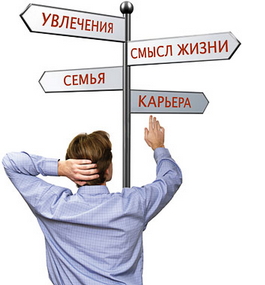 Хозяин судьбы.
УРОК-ИГРА.
Генрих Гейне:
«Единственная красота, которую я знаю, - это здоровье.»
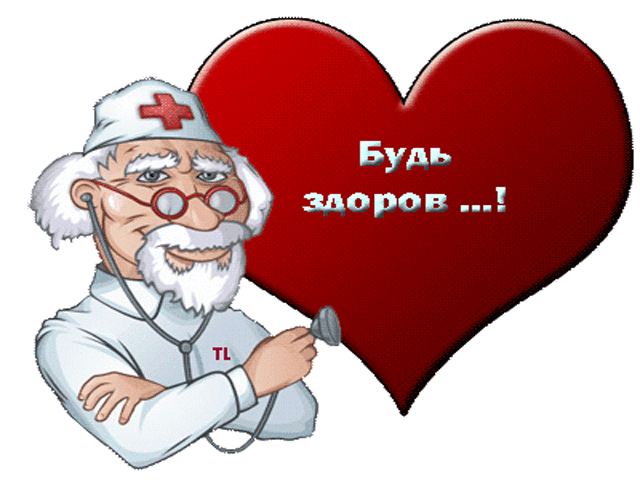 1.
Какие пороки и вредные привычки мешают человеку жить долго, счастливо и красиво?
Табак, алкоголь, наркотики.
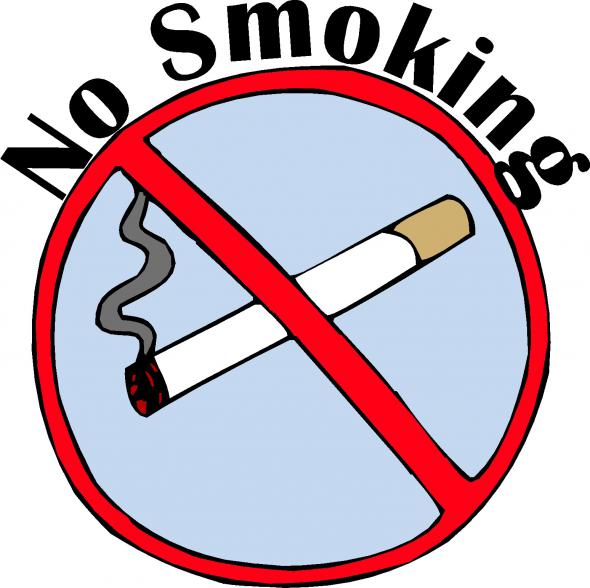 2.
Откуда родом табак?
Из Америки.
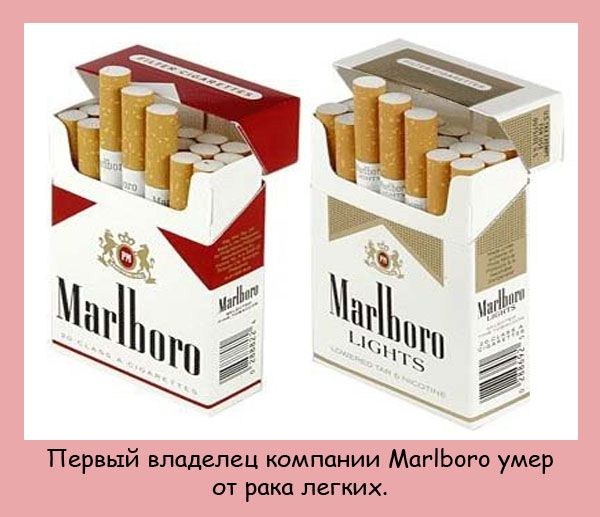 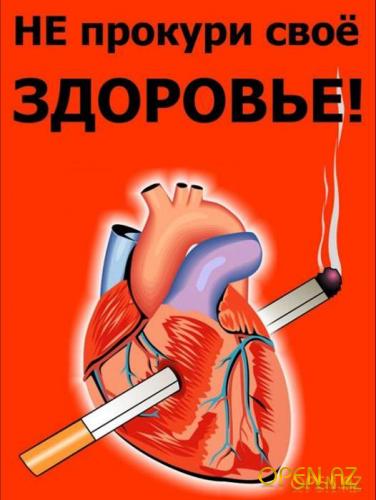 3.
При курении человек вдыхает тот же ядовитый газ, который содержится в выхлопных газах автомобильного двигателя. Как называется этот газ?
Угарный газ.
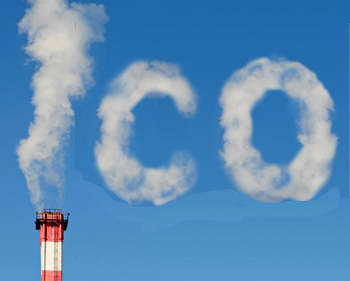 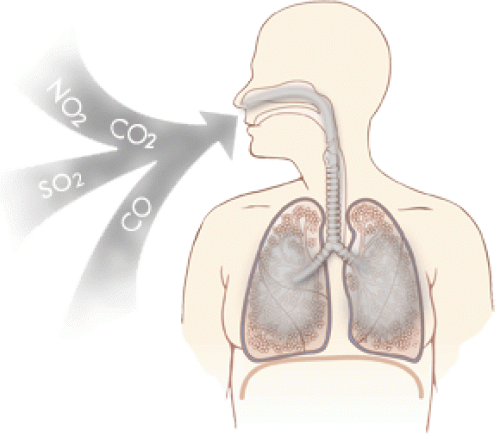 4.
Если человек выкуривает пачку сигарет в день ежедневно на протяжении года, сколько смолы оседает в его легких?
Около 1 литра.
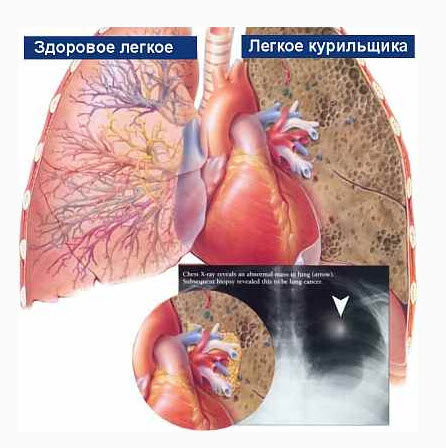 5.
Сколько сигарет необходимо выкурить для того, чтобы нарушить нормальный баланс воздуха и крови в лёгких?
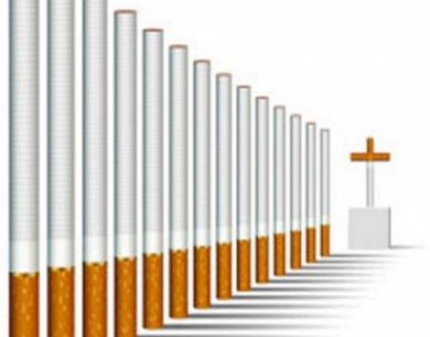 Достаточно одной сигареты.
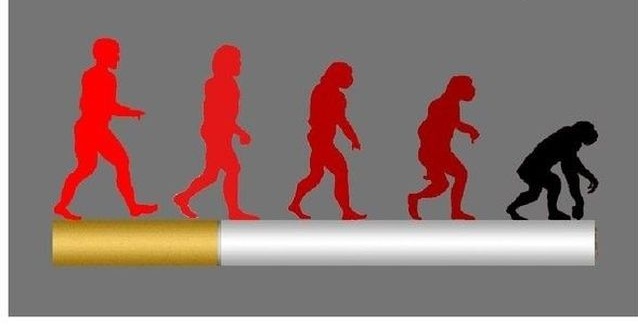 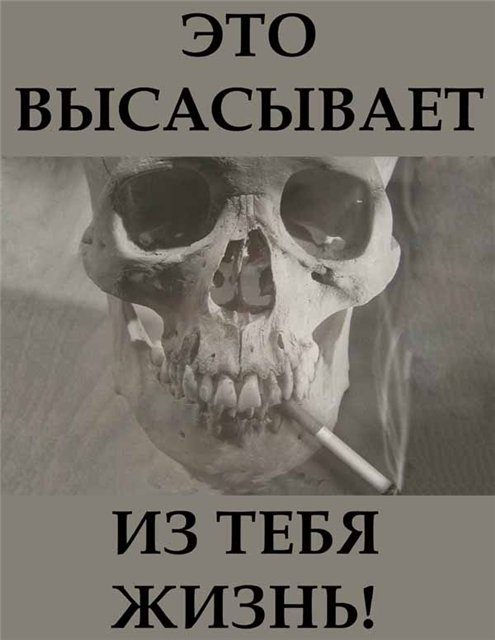 Какие причины побуждают подростков принимать наркотичес-кие препараты?
6.
Любопытство, уговорили другие, дали взрослые, заставили, видели в школе и др.
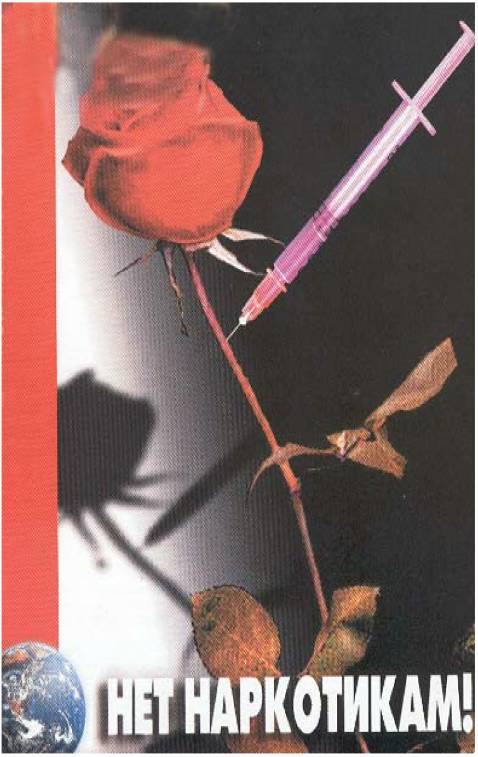 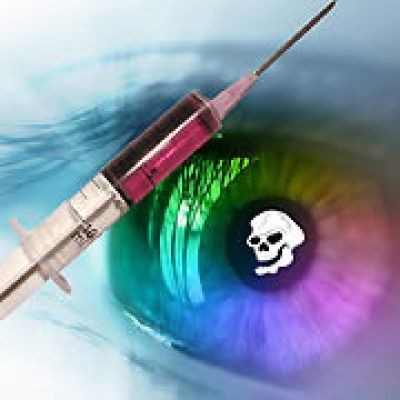 7.
Слово «наркотик» в переводе обозначает: оцепенение, увеличение или изменение?
Оцепенение.
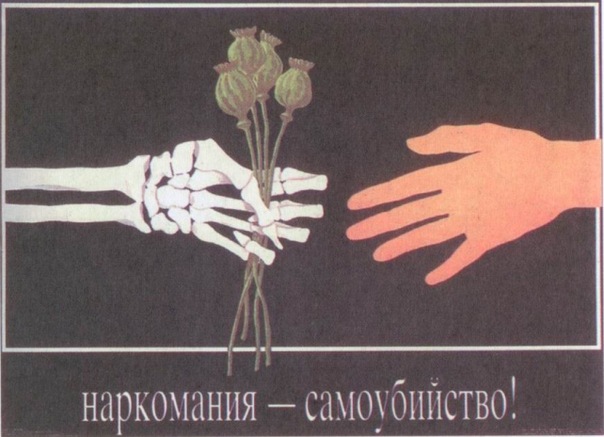 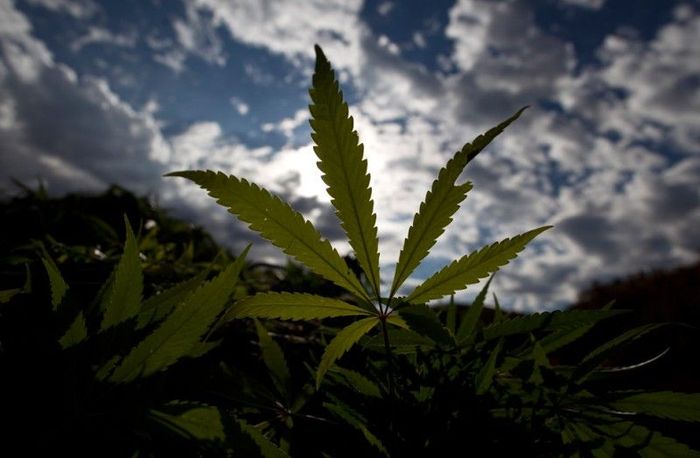 8.
Слово «марихуана» в переводе означает: возбудитель, отравитель или мечта.
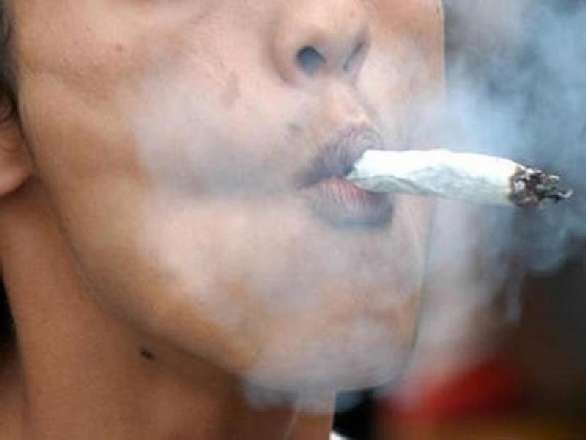 ОТРАВИТЕЛЬ
9.
Он в 2 раза сильнее угрожает здоровью, чем курение: алкоголь, инфаркт, малоподвижный образ жизни.
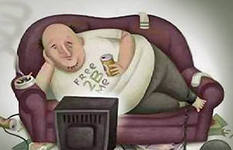 МАЛОПОДВИЖНЫЙ ОБРАЗ ЖИЗНИ
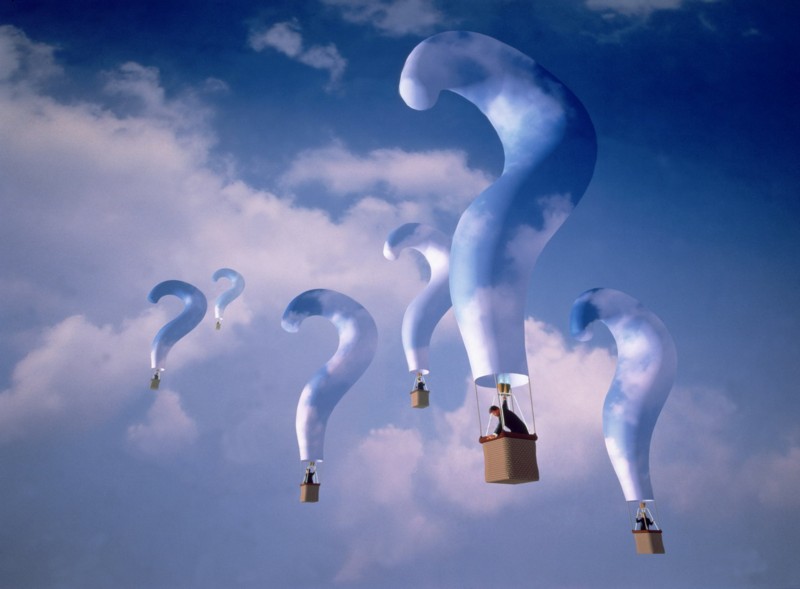 Мифология современности.
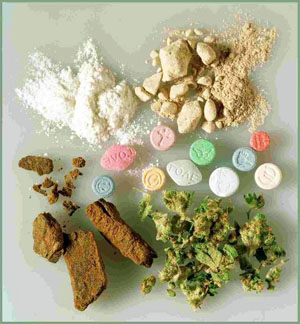 МИФ 1
От очередного употребления наркотика всегда можно отказаться.
Отказаться можно только один раз: первый. Даже однократное употребление приводит к зависимости.
МИФ 2
Наркотики дают ни с чем не сравнимое ощущение удовольствия.
Ощущение кайфа не возникает после первой таблетки или инъекции. Напротив, как и при  выкуривании первой сигареты, - тошнота, рвота, головокружение. Более того, эйфория третьей-четвертой дозы быстро исчезает и в дальнейшем наркотики принимают, чтобы снять мучительное, болезненное ощущение (ломку) и просто просуществовать еще один день.
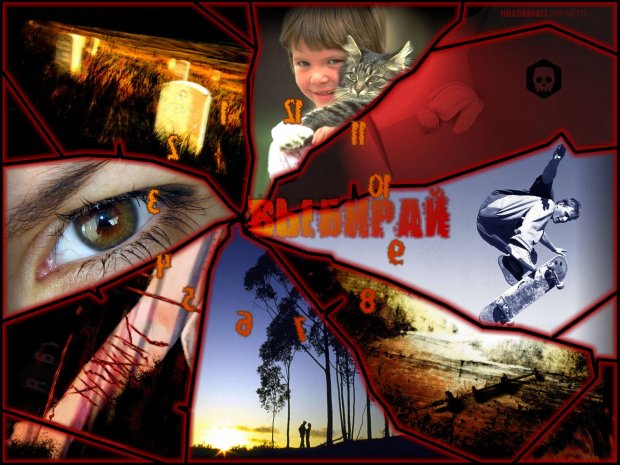 МИФ 3
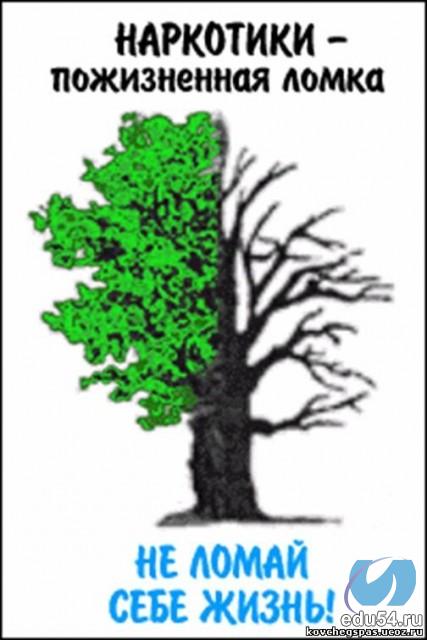 Наркотики бывают «легкими» и «тяжелыми». Травка – «легкий» наркотик, не вызывающий привыкания.
Все наркотики вызывают привыкание. Любой наркотик убивает, это только вопрос времени.
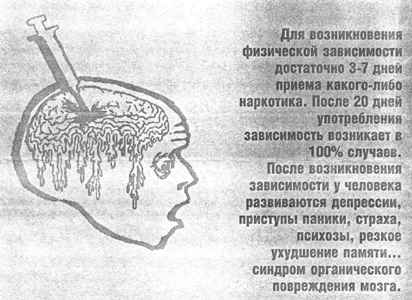 МИФ 4
Талантливые люди принимают наркотики, чтобы получить приток вдохновения.
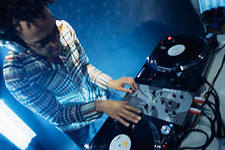 Те, кто это делал, долго не жили. А история пока не припомнит бессмертных произведений искусства, созданных под «кайфом».
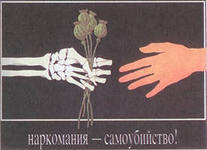 МИФ 5
Наркоманами становятся только слабые и безвольные люди.
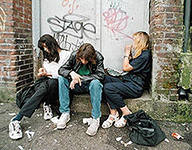 Зависимость от наркотиков – это заболевание, оно не имеет отношения к силе воли.
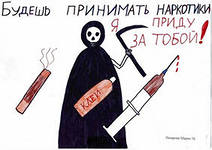 МИФ 6
Если наркотики не вводить в вену, то привыкания не будет.
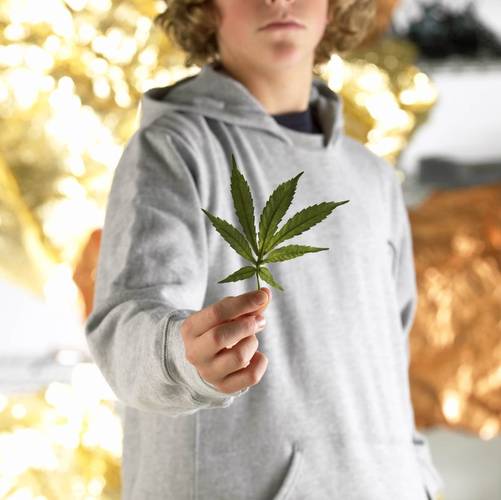 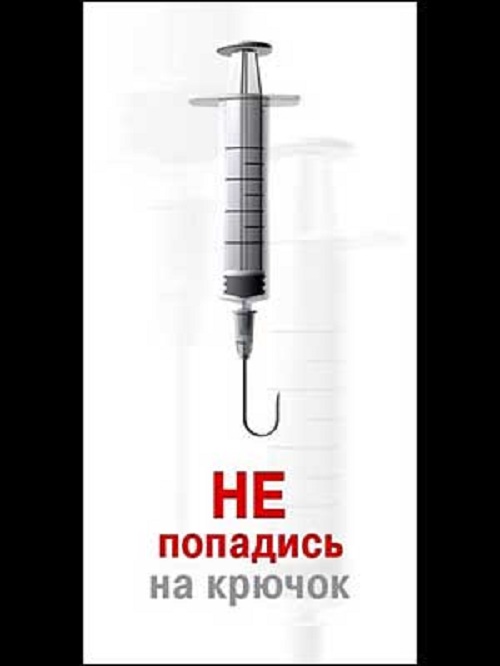 Любой способ потребления наркотиков приводит к зависимости. Существует закон дозы: с меньших доз человек переходит на большие, с менее сильных веществ на более сильные. Это закон без исключений.
МИФ 7
Лучше бросать постепенно.
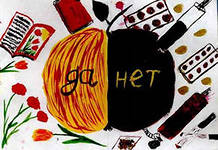 Проще отказаться от употребления наркотиков один раз, чем потом пытаться сделать это всю жизнь.
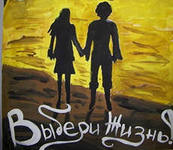 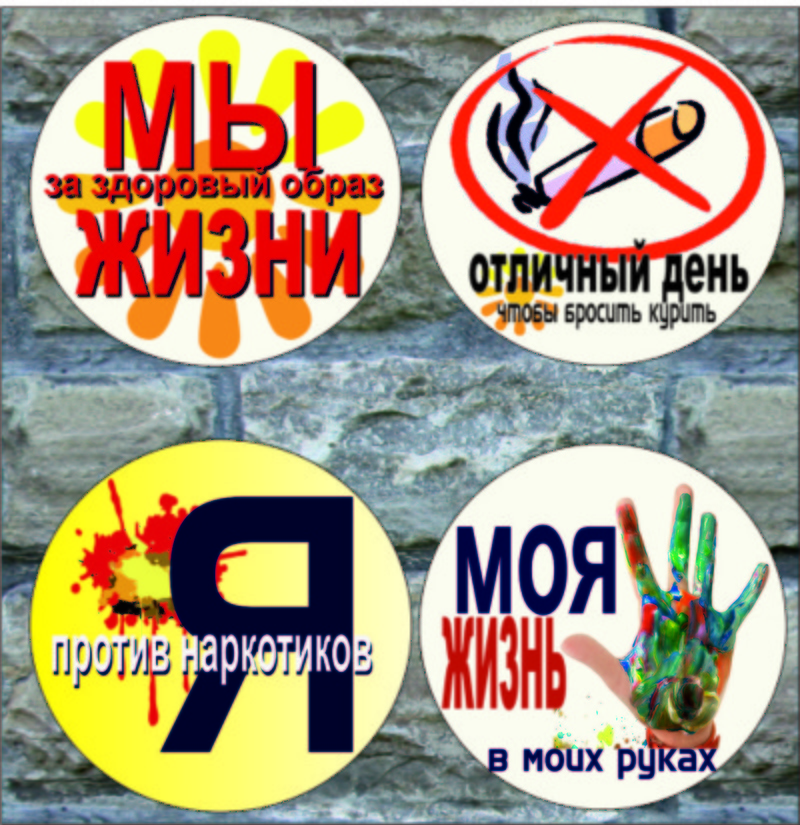 Ты – хозяин судьбы!?